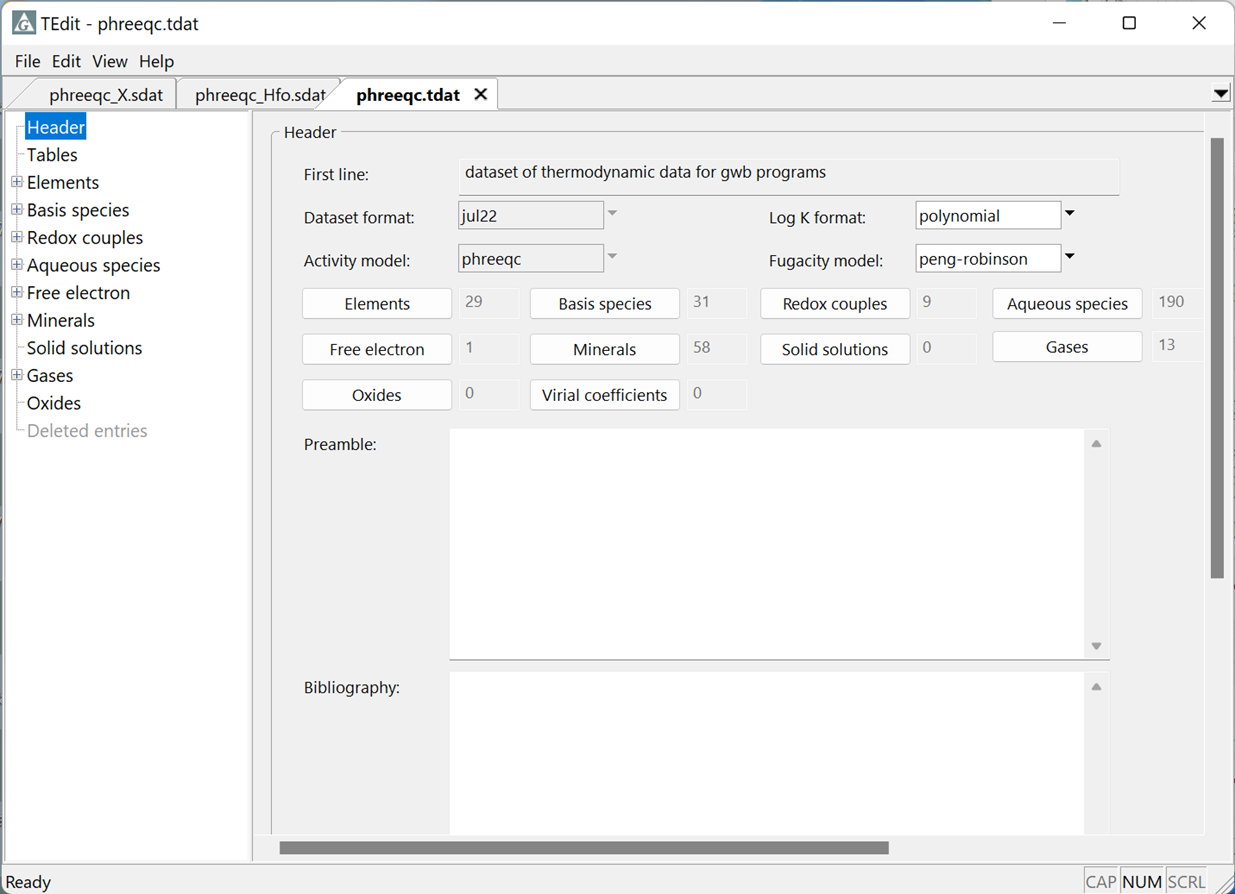 Import PhreeqC datasets
Drag and drop a PhreeqC dataset into TEdit
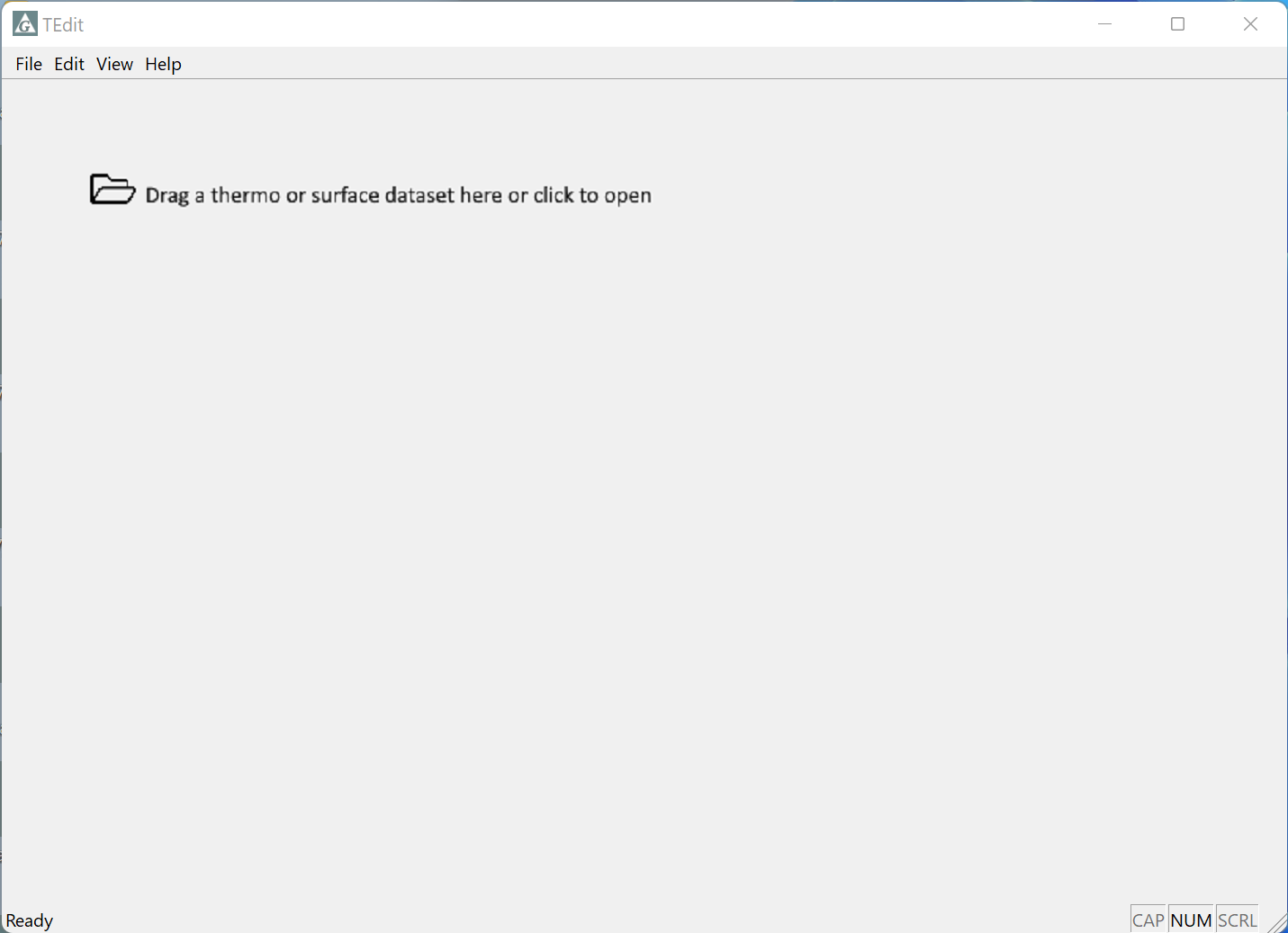 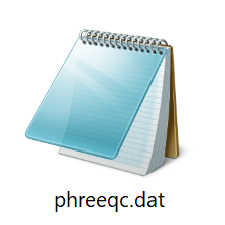 Or, in TEdit go to File → Import → PhreeqC…
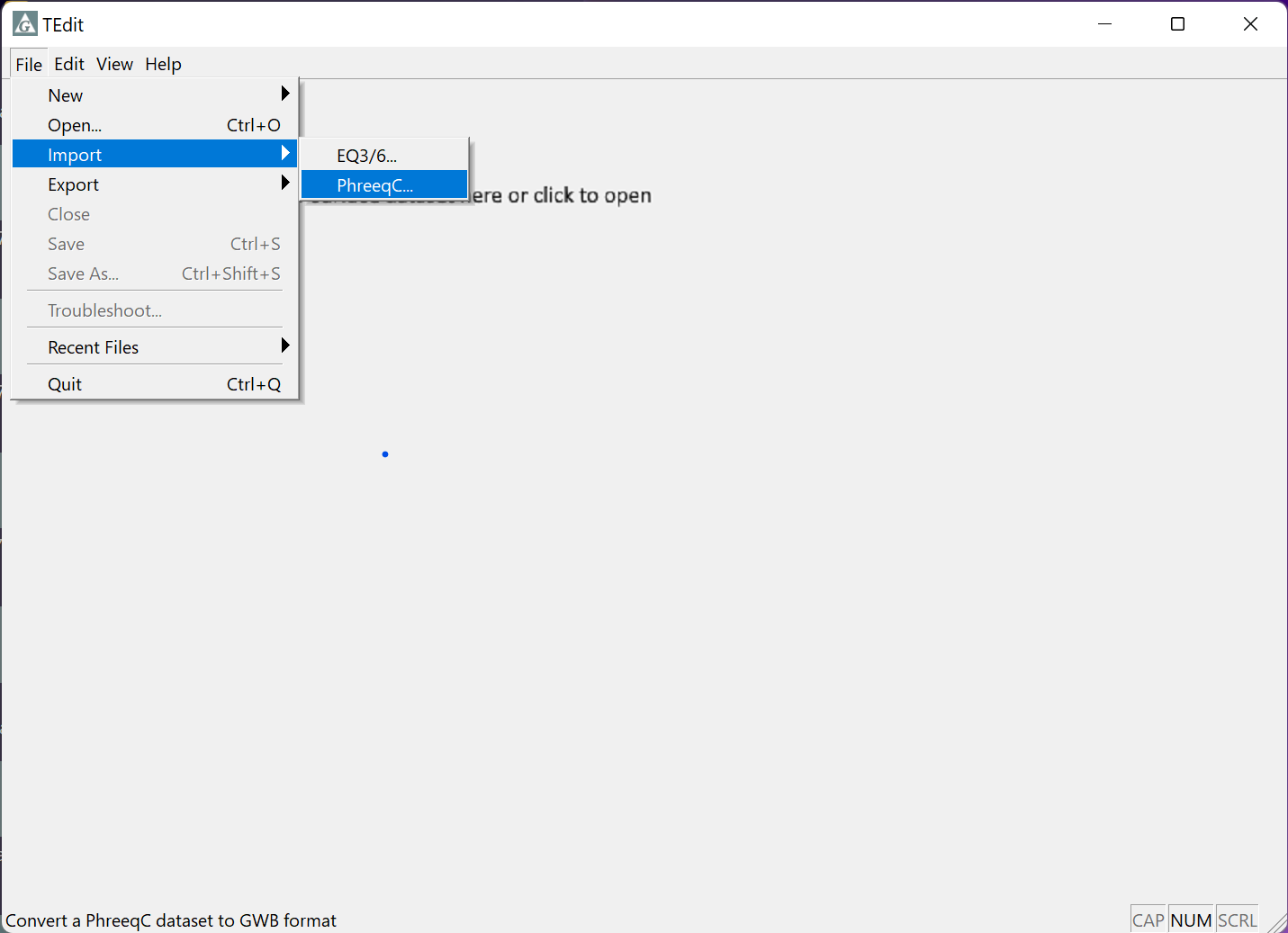 Correct fictive elements if any are found in the PhreeqC dataset
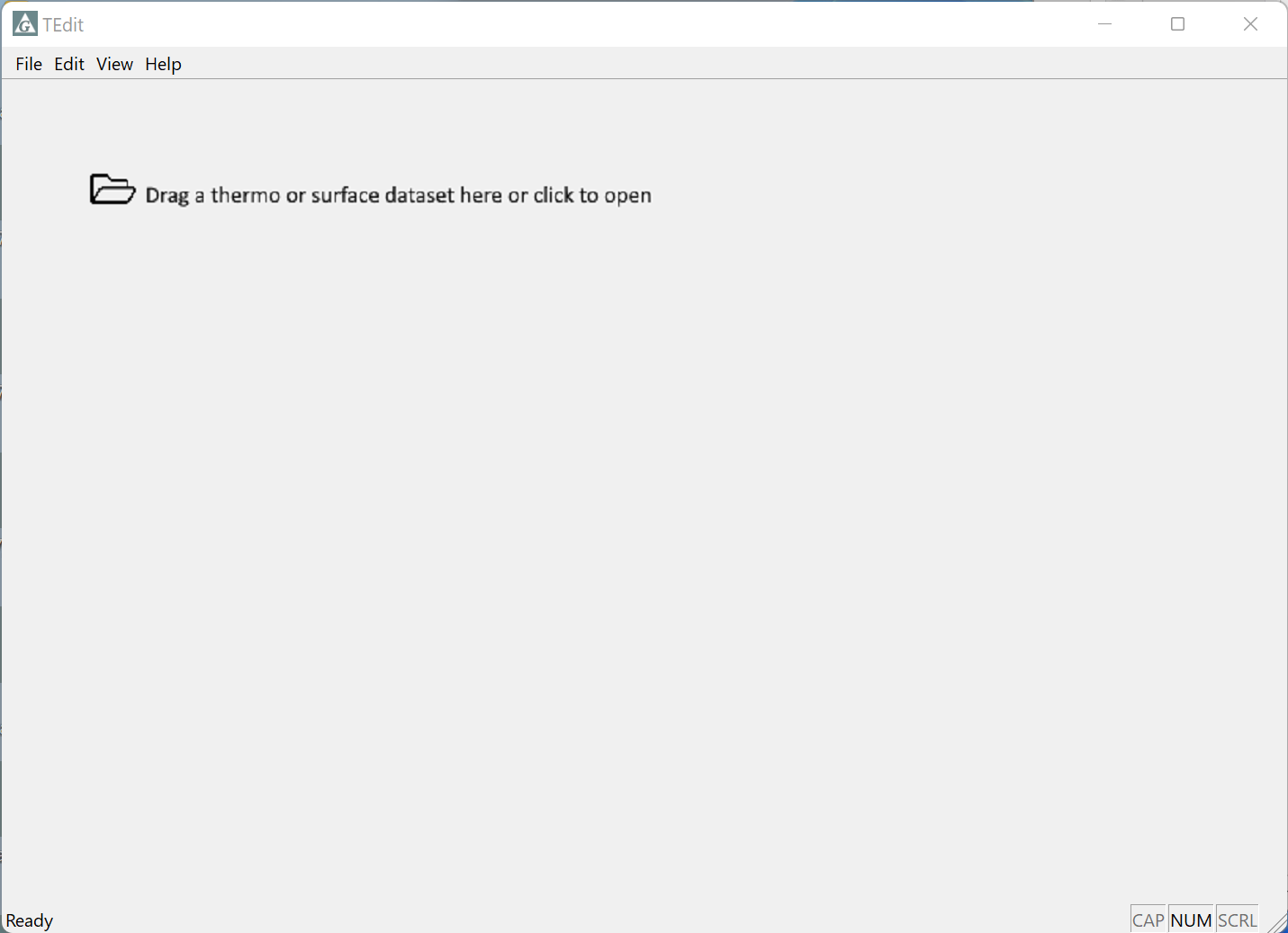 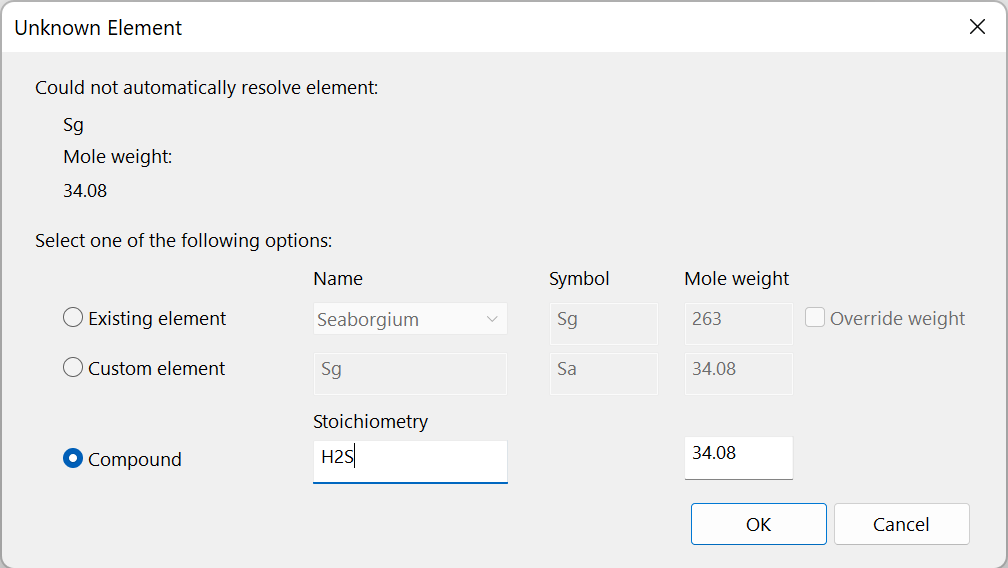 Use an existing element, create a fictive element, or supply the elemental composition of a compound
If you import file “phreeqc.dat”, “Sg” is really H2S
Click “OK” to proceed
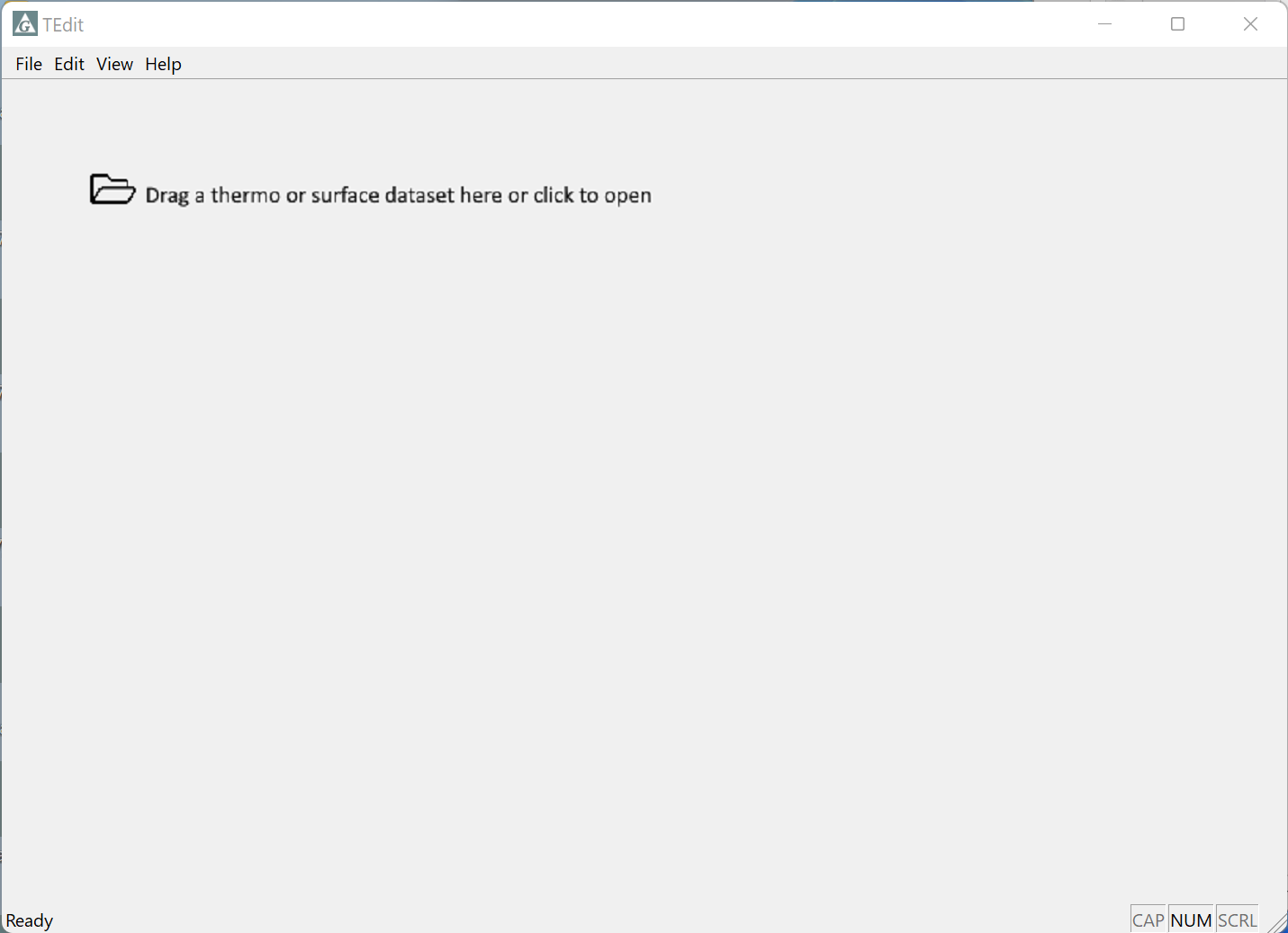 Choose where to save the dataset
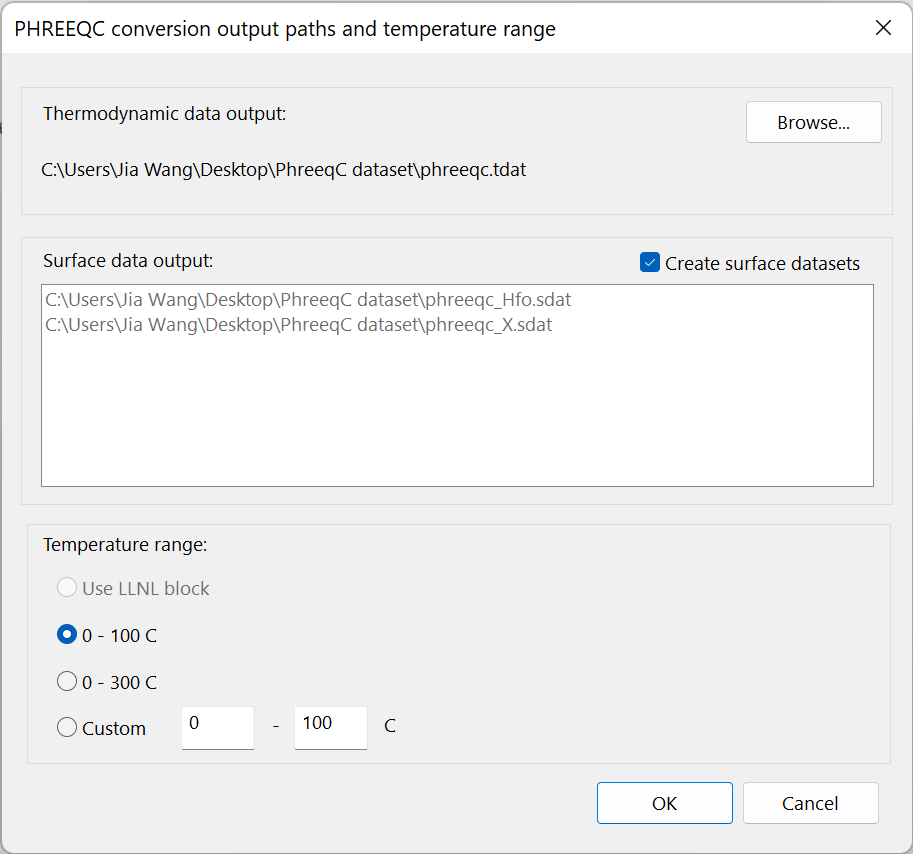 Check box to create associated surface datasets
Specify an appropriate temperature range for the dataset
Click OK to finish
View your new GWB dataset(s) in TEdit
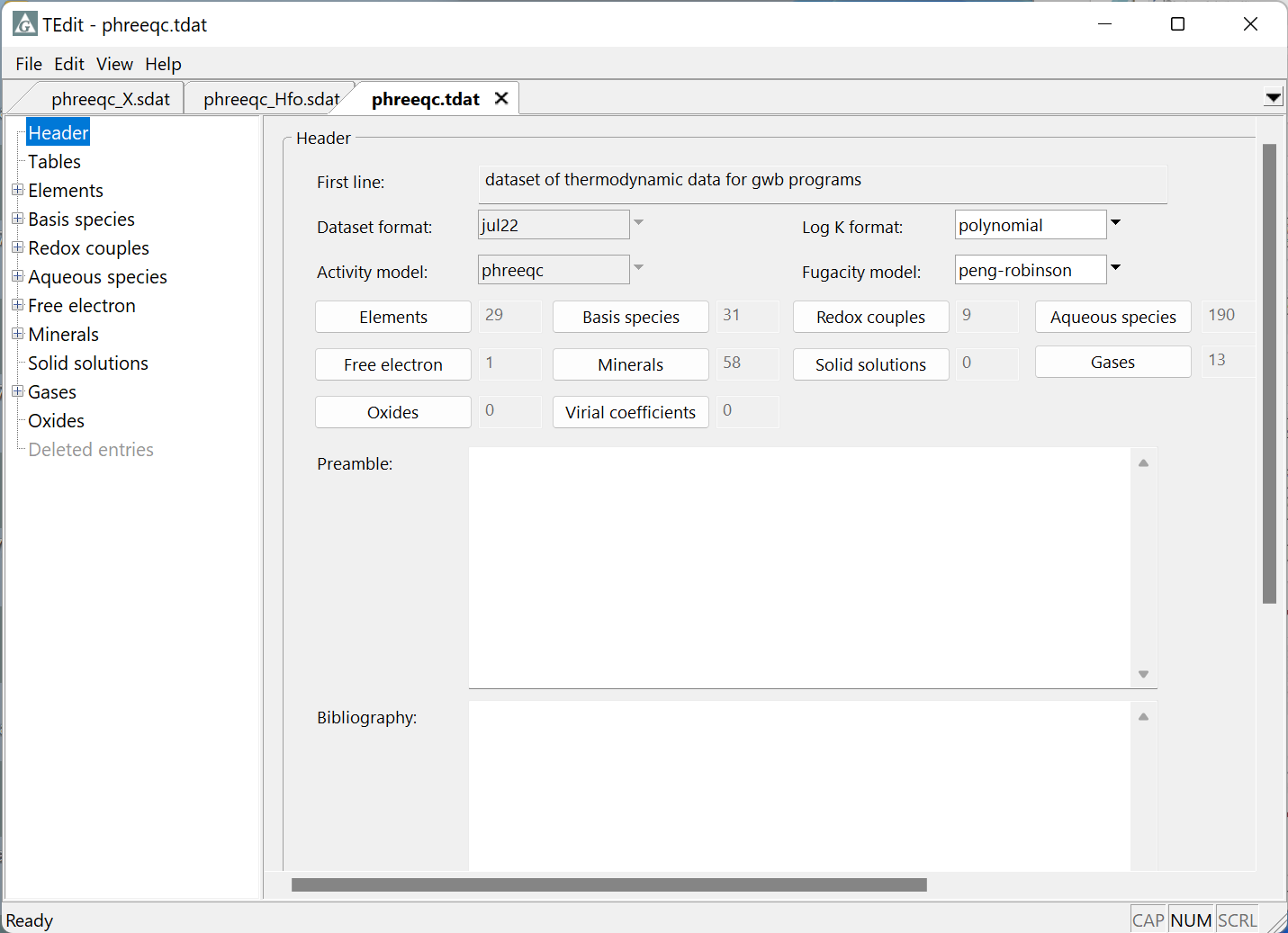